ОПРЕДЕЛЕНИЕ ОДАРЁНнЫХ ДЕТЕЙ ПО ИСТОРИИ.
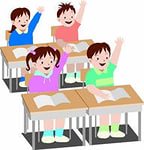 АВТОР: ВЕЛИЧКО К.А. УЧИТЕЛЬ ИСТОРИИ И ОБЩЕСТВОЗНАНИЯ
МБОУ СОШ №2.
Определение способностей у учащихся по истории.
Уже в 5 классе необходимо определить, чьи способности превышают среднестатистические. Для этого можно привлечь психолога (это, конечно, идеал). Ели такой возможности нет, то классу предлагается выполнение определенного типа заданий. Для 5-7 классов можно предложить следующие.
Задание № 1. «Историки пишут правильно»:
ученику предлагается термин с пропущенными буквами, которые необходимо вставить. Его можно использовать следующими способами: как одно из заданий при проверке знаний, более сложный вариант - самостоятельно найти в предложенном справочнике написание слова по его определению. Третий вариант для высокомотивированных и заинтересованных детей - найти не только правильное написание, но и определение слова и поделиться результатом с классом. Использование этого задания продолжается вплоть до 11 класса. Например: А..тис..митизм (антисемитизм);
Идеология и политика нетерпимости по отношению к евреям (антисемитизм).
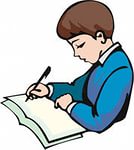 Задание №2. «Угадай кто»
Учащиеся должны по предложенным признакам определить, о ком идет речь. При изучении каждого исторического персонажа особое внимание уделяется не только его внутренней и внешней политике, но и характеристикам, данным современниками и потомками. Например:	задание по историческим персоналиям конца 16 - первой
половины 17в. «Узнай кто это» (10 класс.)
ПОРТРЕТ №1
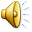 1	 Волевой, энергичный человек.
2.	 Уважаем был за честность и «мудрый смысл»
3.	похоронен в Спасо - Преображенском соборе в Нижнем Новгороде.
4.	 В боях за Москву им были проявлены высокие качества военного организатора и личная храбрость.
5.	 В 1613г. с присвоением чина думного дворянина был введен с состав Боярской думы. А.С. Пушкин о нем писал, что он «никогда не бывал боярином: он в думе заседал как думный дворянин; в 1616г. их было всего два».
6.	 Его отчество совпадает с фамилией.
7.	Ремеслом он был «говядарь».
8.	 Посадские люди его избрали земским старостой.
9.  0н подал пример людям, пожертвовав всем свои сбережения на создание ополчения.
10.  На Красной площади в Москве ему и его сподвижнику     установлен памятник.
ПОРТРЕТ №2
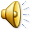 1.	 Он впервые в истории России принял императорский титул, именуя себя следующим образом: «Мы, непобедимейший монарх, божьей милостью император и великий князь всея России, и многих земель государь, и царь самодержец, и прочая, и прочая, и прочая».
2.	 Выделялся блестящими способностями, все схватывал на лету, владел каллиграфическим письмом, был «зело грамоте горвзд».
3.	 В подмосковном селе Тайнинском он впервые встретился с «матерью».
4.	 Он приказал короновать себя дважды: вначале в Успенском, а затем в архангельском соборах.
5.	 Став царем, по средам и субботам он принимал челобитные у населения на Красном крыльце Кремля.
6.	В.О. Ключевский о нем писал, что он «был только испечен в польской печке, а заквашен в Москве»
7.	 Чтобы выглядеть повыше ростом, он носил непомерно высокие меховые шапки и сапоги на огромных каблуках.
8.	 Он служил у Романовых и их родственников - Черкасских.
10. Его прахом зарядили пушку и выстрелили из нее в том направлении, откуда он пришел.
ОТВЕТ
Задание №3. «Определи термин» - из предложенных слов составить определение понятия, и назвать его. По мере усложнения материала задание усложняется, необходимо не только составить определение, но и найти термин в энциклопедии или словаре.Задание № 4. «Найди ошибку» - найти в тексте ошибки и исправить их. Задание № 5. «Заполни пропуски» - в тексте пропущены слова и даты. Они даются после текста их необходимо поставить в логическом порядке. Данное задание позволяет развивать логическое мышление и научиться выстраивать причинно - следственные связи.
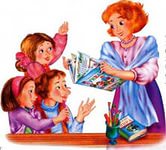 Задание №6
В 5 -7 классах вполне по силам провести и проанализировать данные социологического мини - исследования. 
Например: выявить уровень знаний сверстников, по какому - либо историческому периоду и использовать полученный результат при организации внеурочного мероприятия.
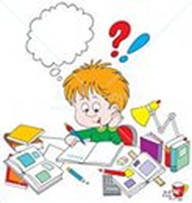 Задание N° 7
Составление различных презентаций, сайтов по темам.
Например: «Важнейшие сражения Гражданской войны»; «Белые и красные герои»; Брестский мир»; «Судьба Учредительного собрания»; «Первая советская Конституция».
Творческие задания: газетные публикации, интервью, листовки, прокламации, проводить пресс - конференции и учебные суд. Учащиеся выступают в роли исследователей самостоятельно добывающих знания, использующих разнообразные источники и материалы.
Задание № 8. Творческое задание.
Написание эссе и защита эссе - размышление на предложенные темы «Подумай над высказыванием». Свои размышления учащемуся следует начинать с того, согласен ли он с высказыванием и почему, подыскивая аргументы на основе изученного материала.
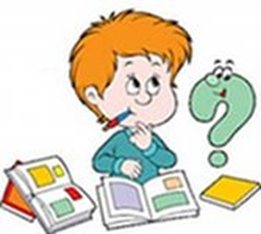